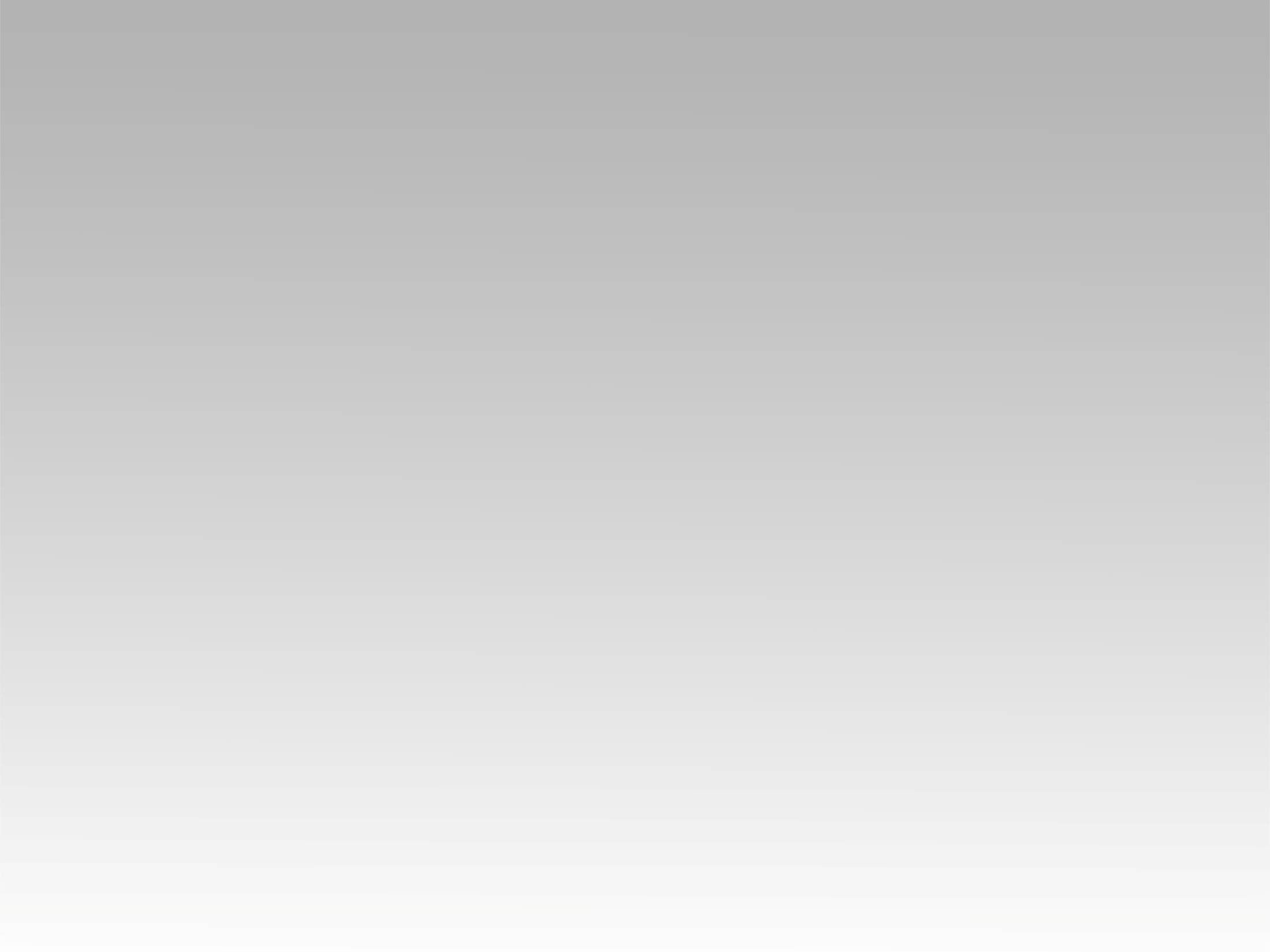 تـرنيـمـة 
أحببتني فضلاً يا ربي
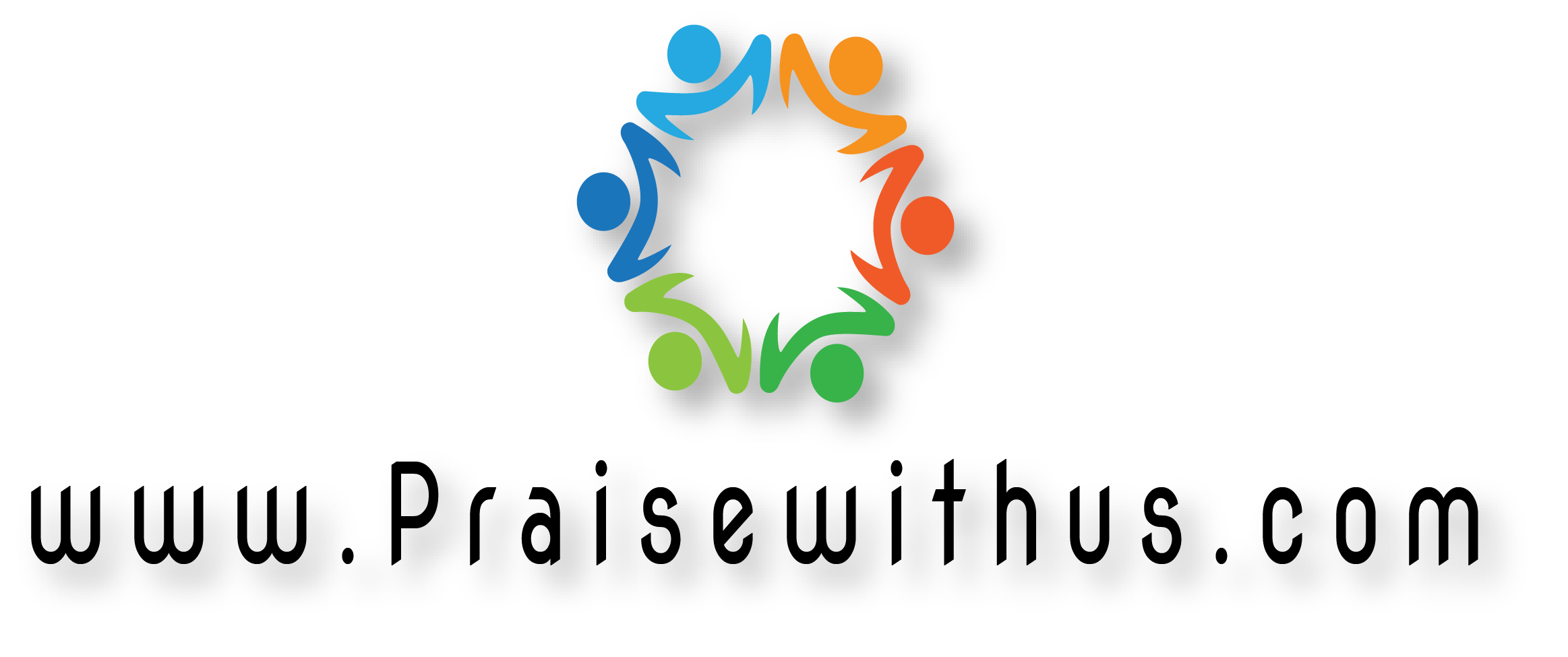 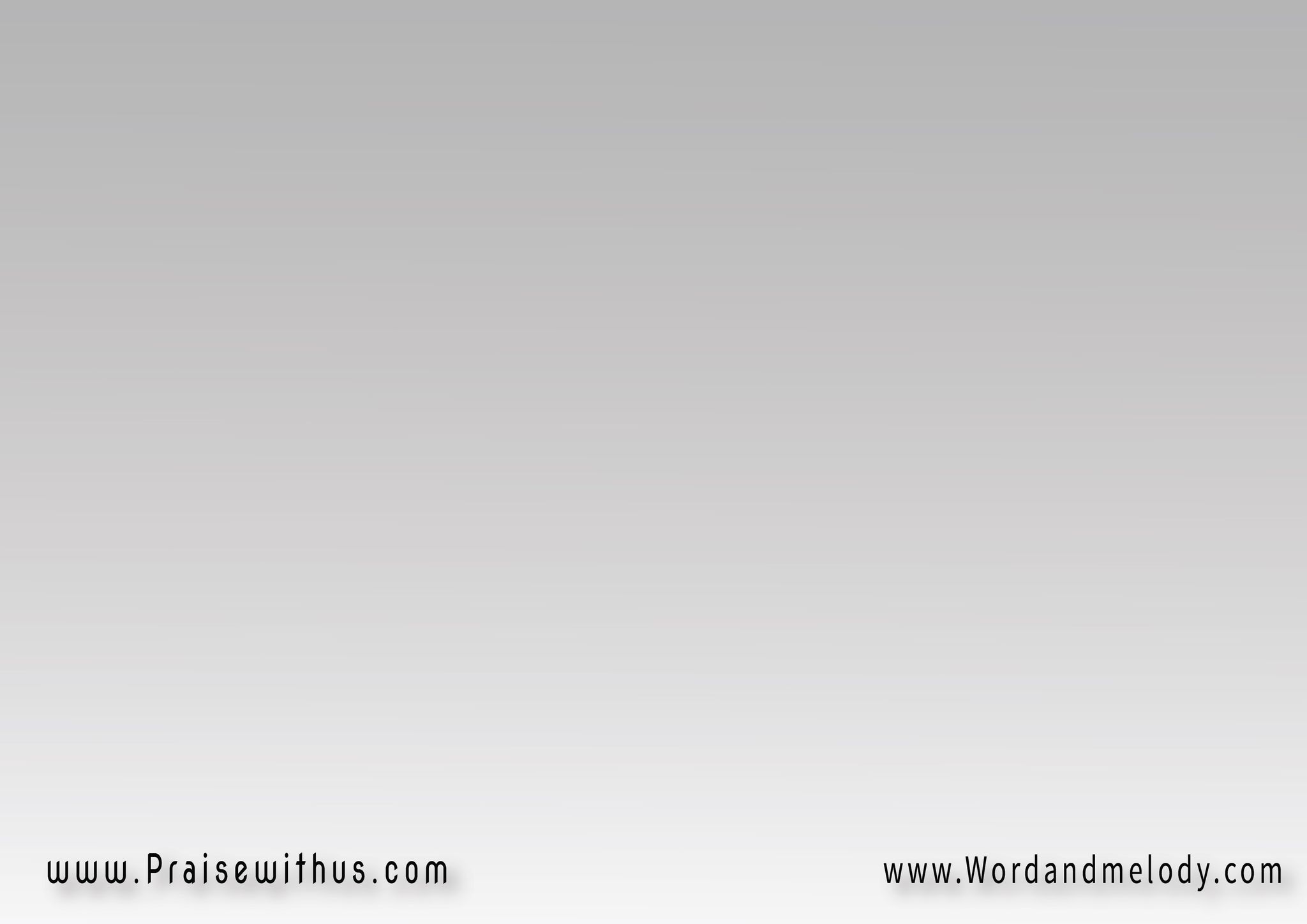 1- 
أحببتني أحببتني 
(أحببتني فضلاً يا ربي 
وليس شيئاً فيَّ نقي)2
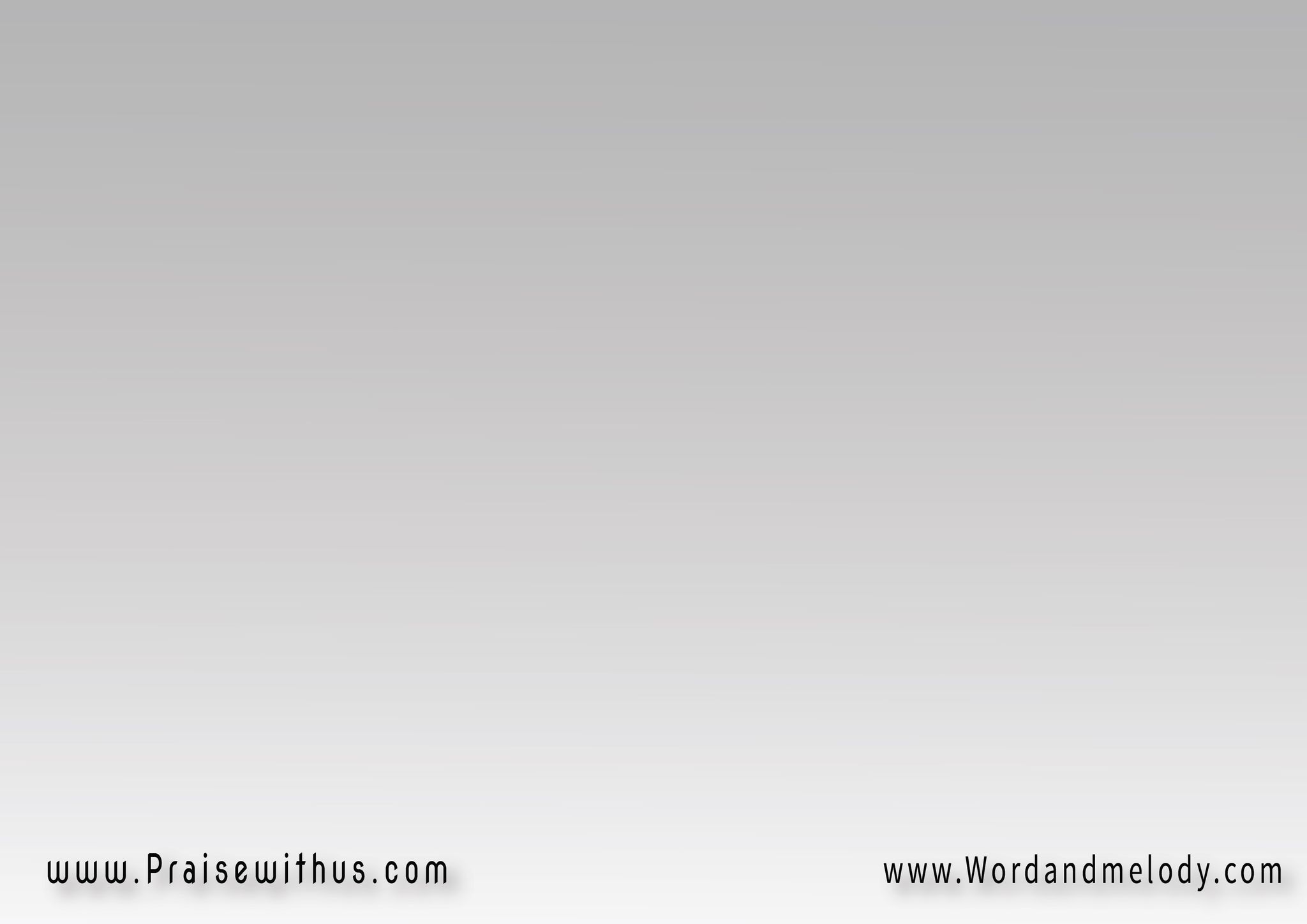 (ما لا أريده إياه أفعل 
ويحي أنا أنا الشقي)2
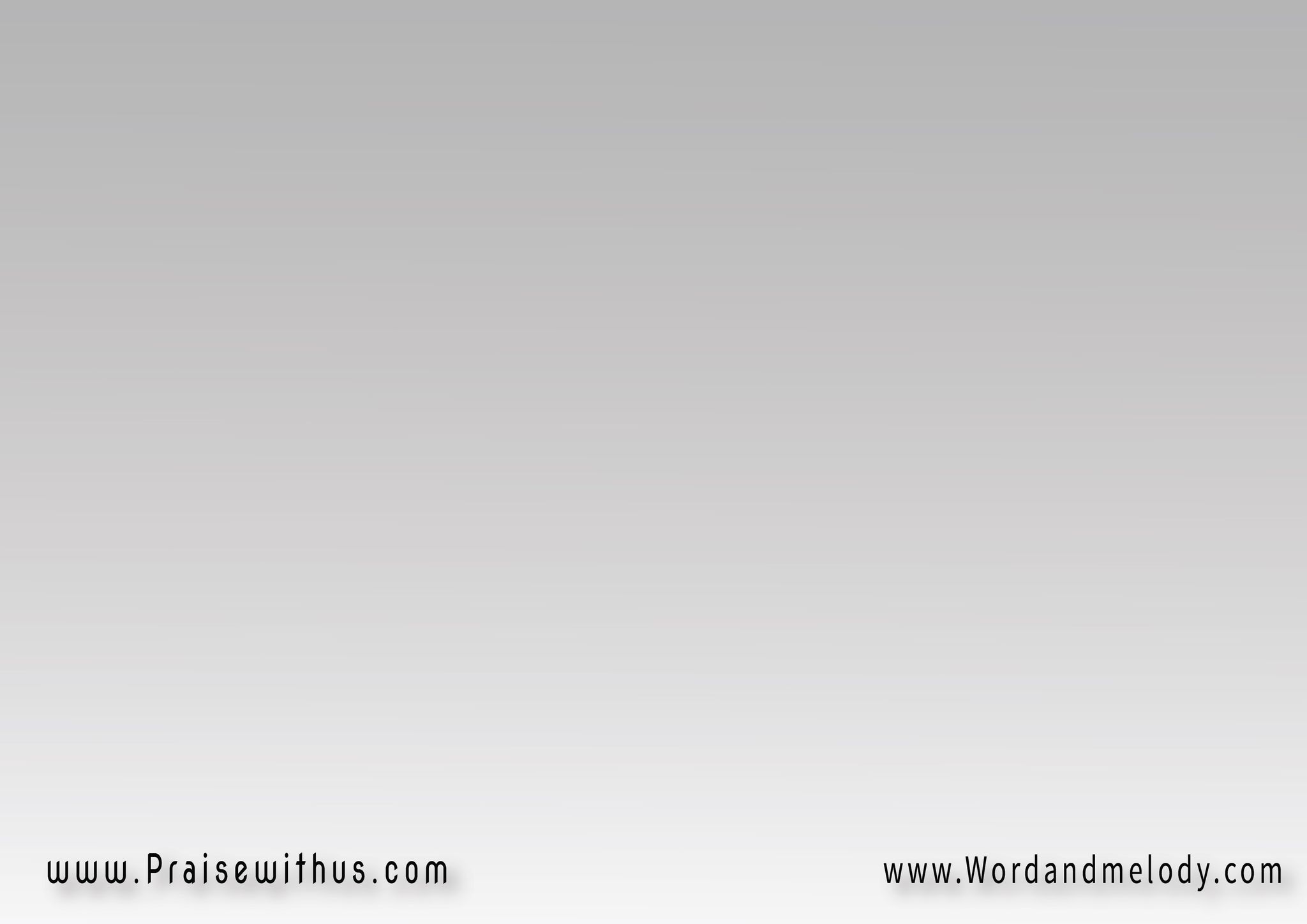 2- 
(في نزوةٍ مِلت بل وانجذبت حتى خُدعت من شهوتي)2
(والقلب كان مُغشاً عليه)2 وقت ولادة خطيتي
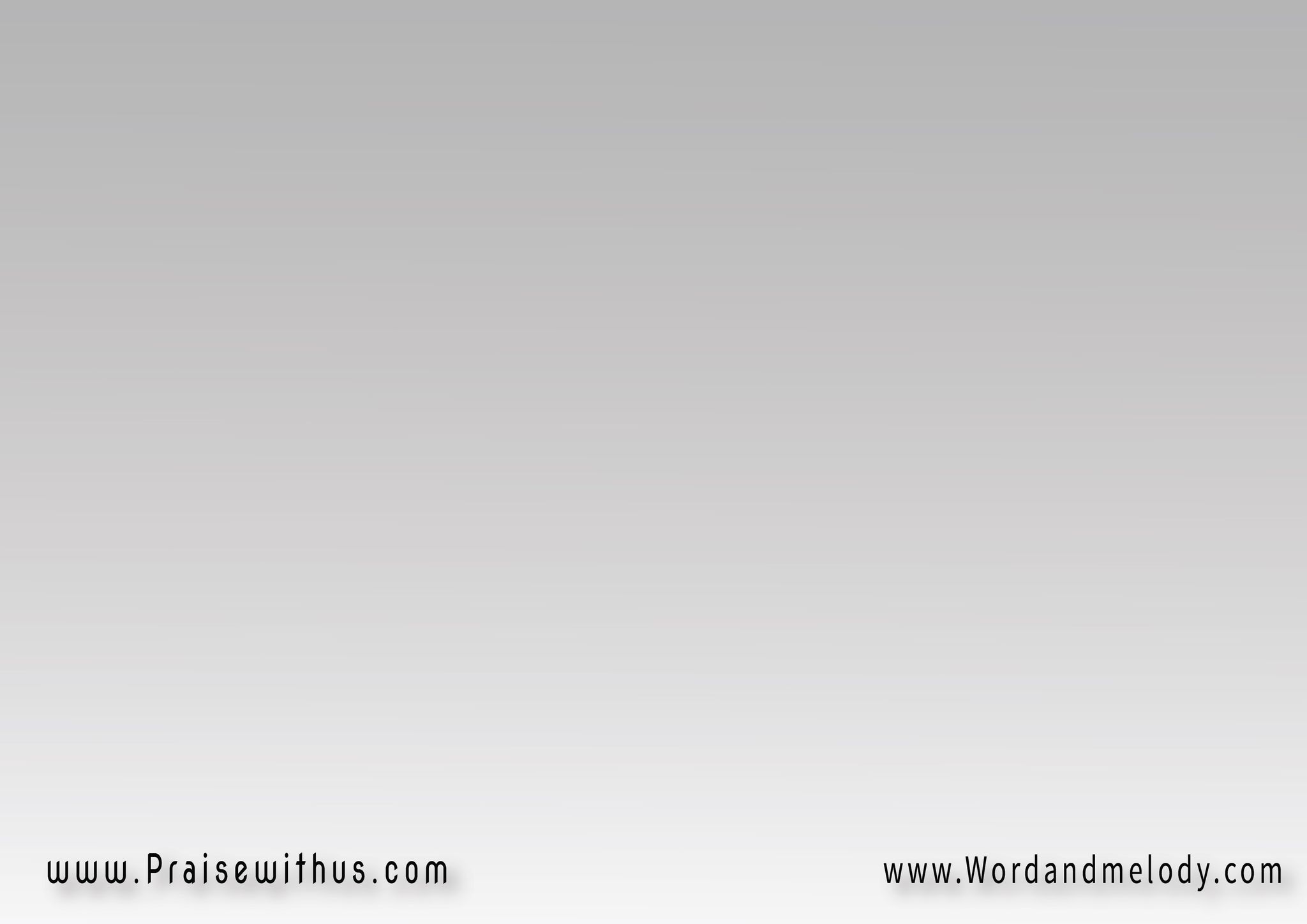 3- 
(فكيف أُعطي لذاتي عذراً وكياني ليس مبرراً
ارتضي ربي وهبني قلباً محرراً وطاهراً)2
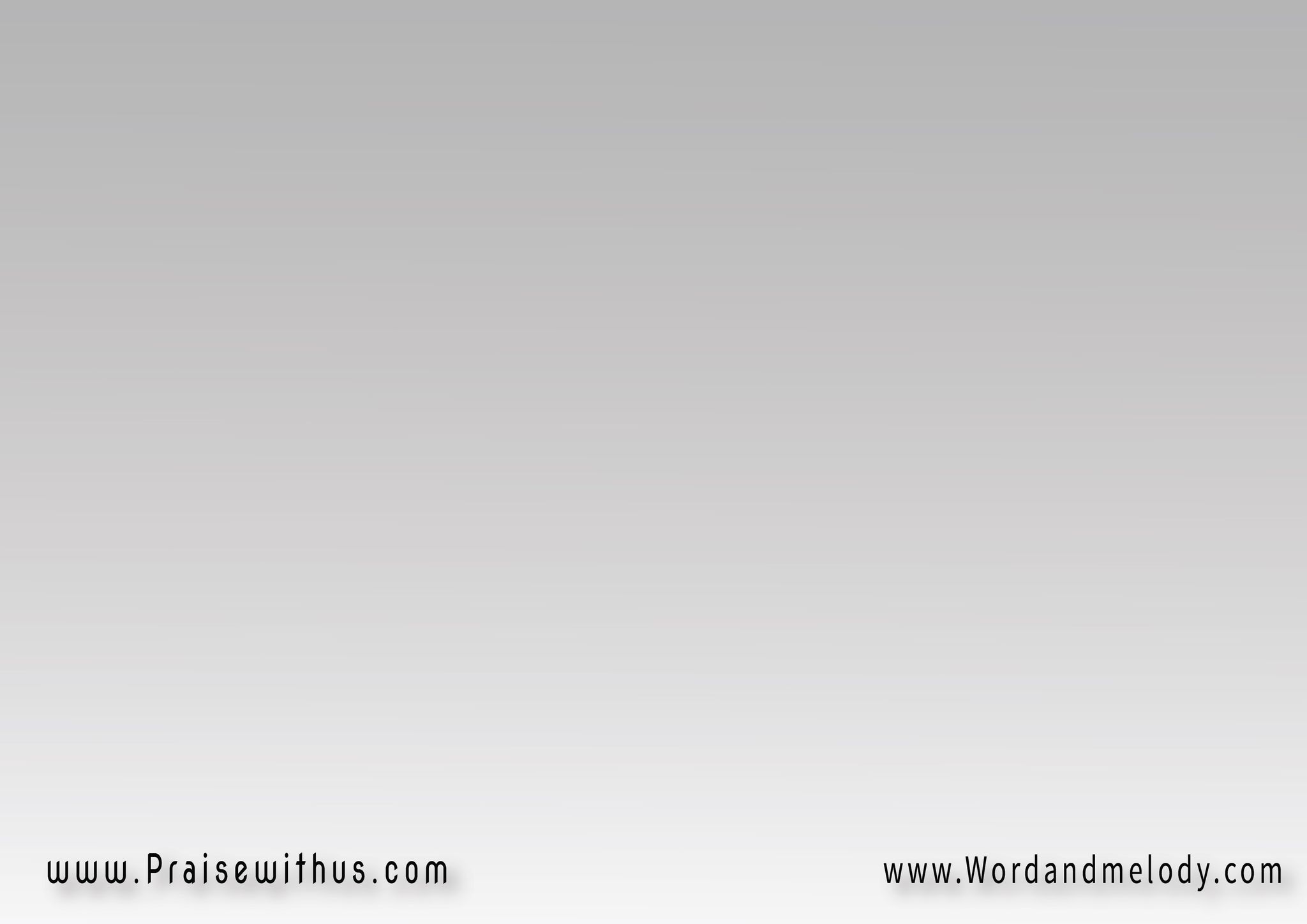 4- 
(ليتك تدخل نفسي الذليلة)2 التي عاشت متمردة
(اغسلني وابعد عني الرذيلة)2 خذ لي الثعالب المفسدة
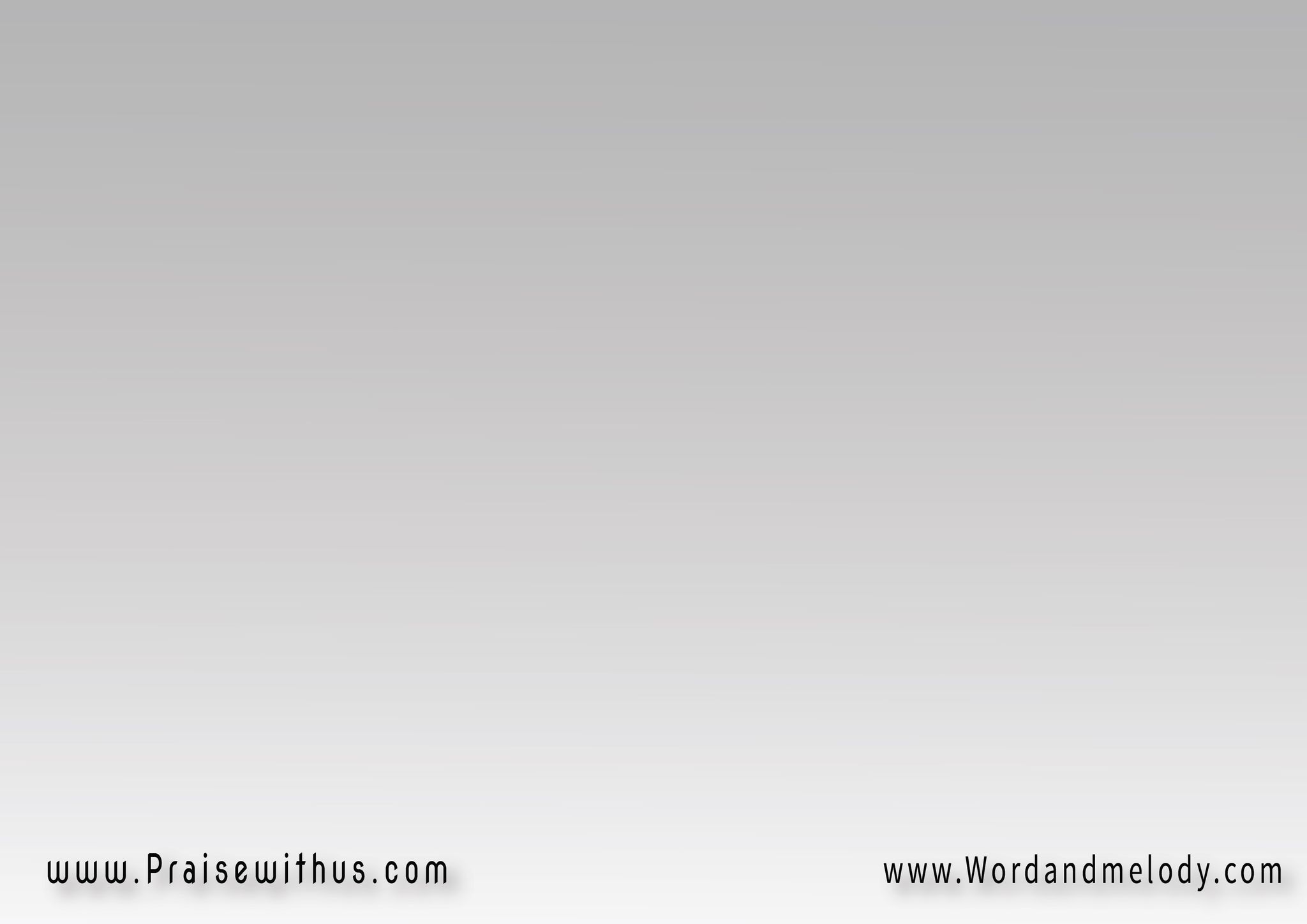 5- 
(ارفع قناعي واحسم صراعي واصبغ حياتي بلون الجليد)2
(و اضرم لهيب حبك في قلبي فتبقى أنت شهدي الوحيد)2
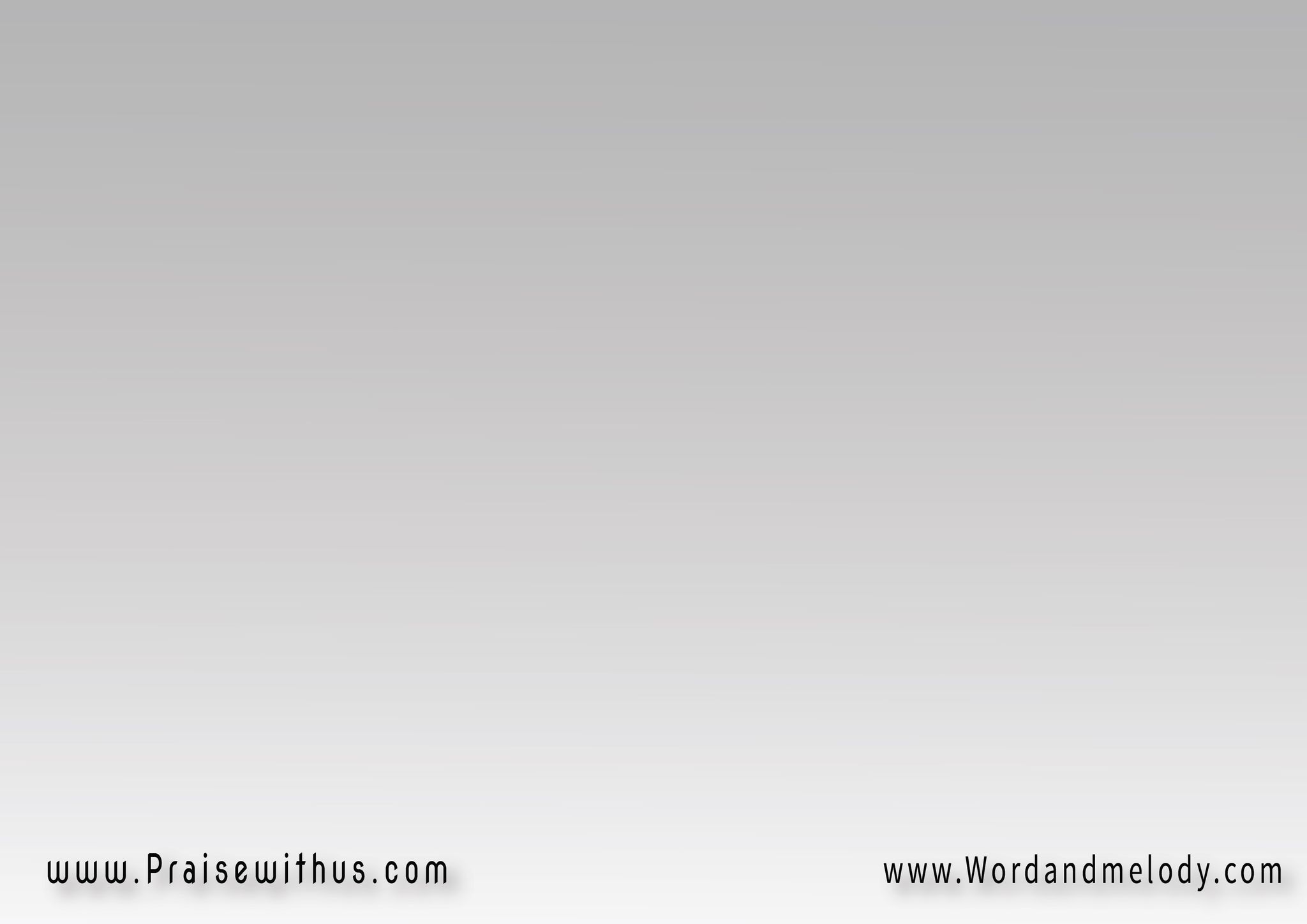 يـــا مــن أحببــتـنــي
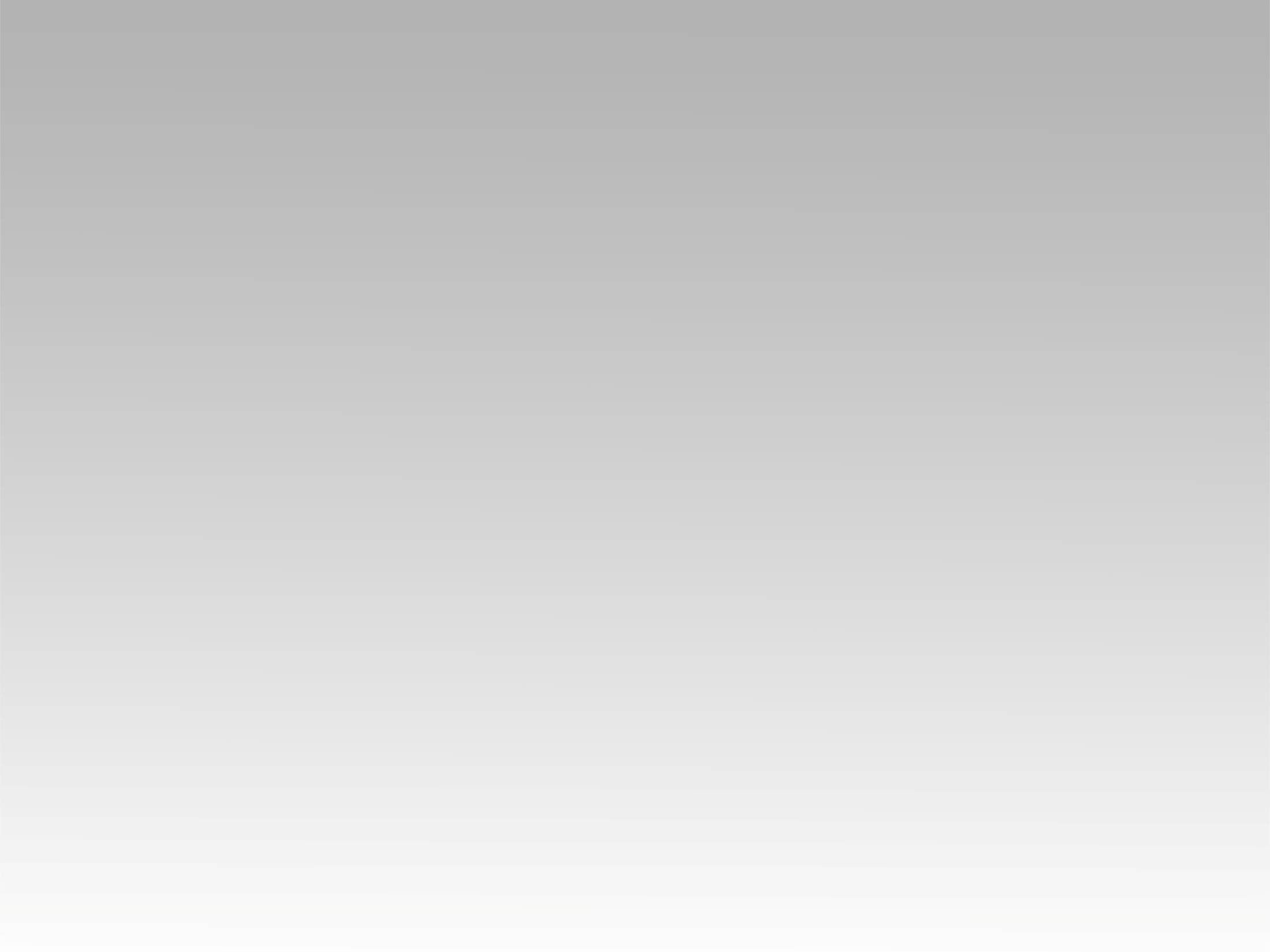 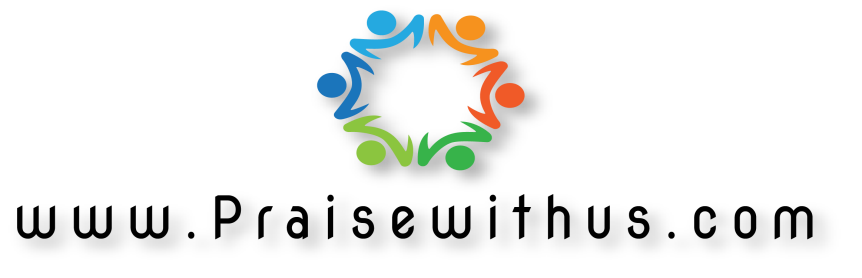